Report attività perPreventivi 2023
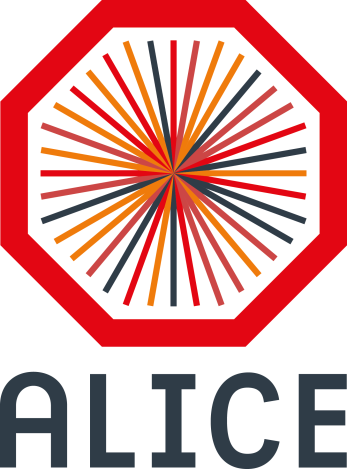 Attività ALICE - Riunione Gr3 Preventivi 2022
0
07/07/22
ALICE Roadmap
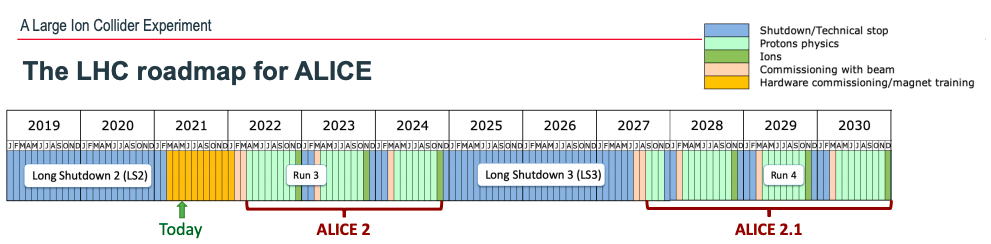 ITS3
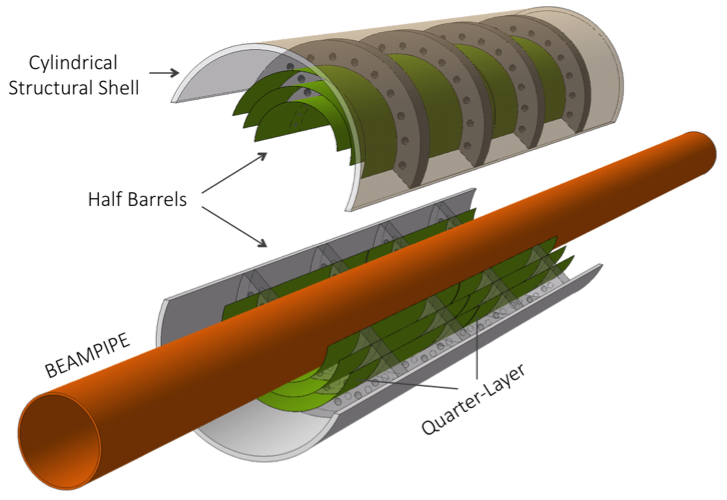 ITS2 Inner Layer upgrade only ->ITS3
Removal of water cooling
Removal circuit board
Removal mechanical support
Sostituzione dei 3 layer nell’  Inner Layer nel LS3 con 3 layer completamente  cilindrici
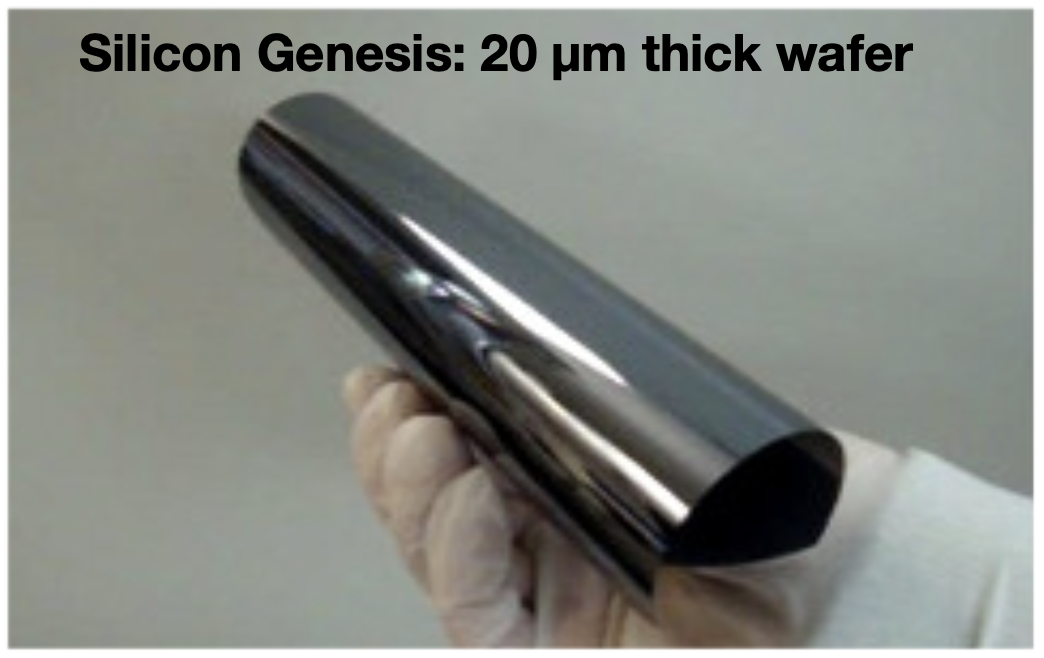 1
07/07/22
Attività ALICE - Riunione Gr3 Preventivi 2022
Attività ITS3
Edge-FPC for Super-ALPIDE
Edge-FPC for final ITS3 sensor
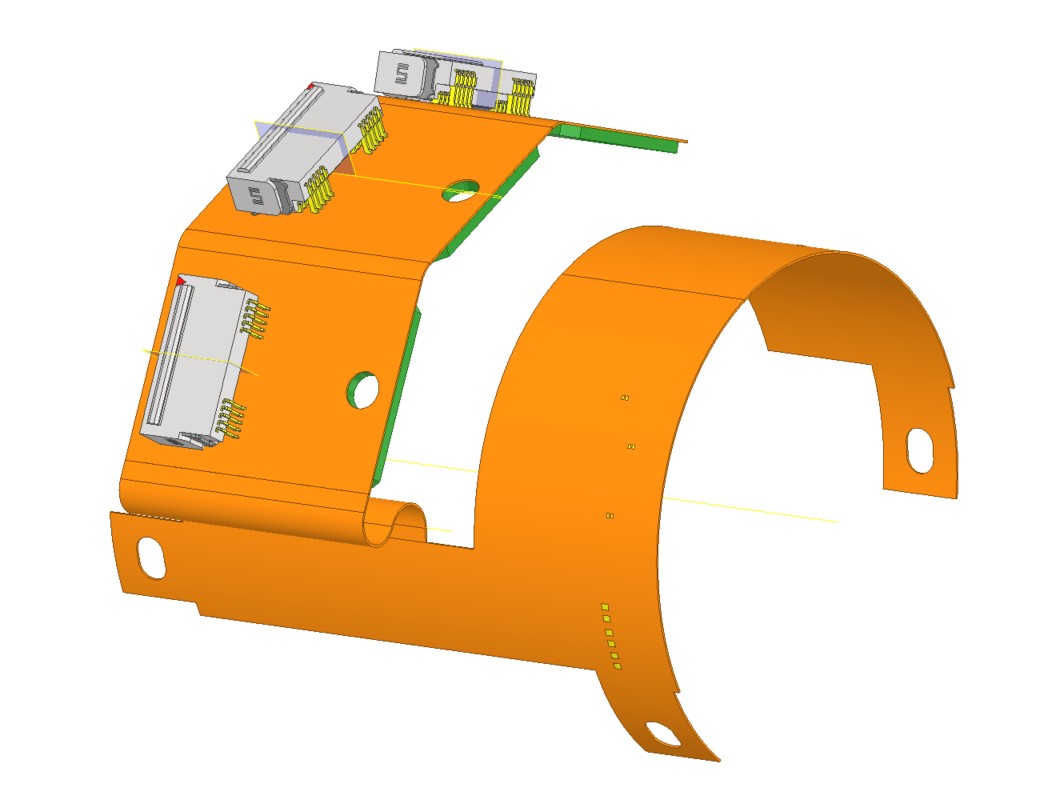 Designed by G. de Robertis and M. Rizzi
Prototype to study connection to chip and mechanical bahaviour of bent flex
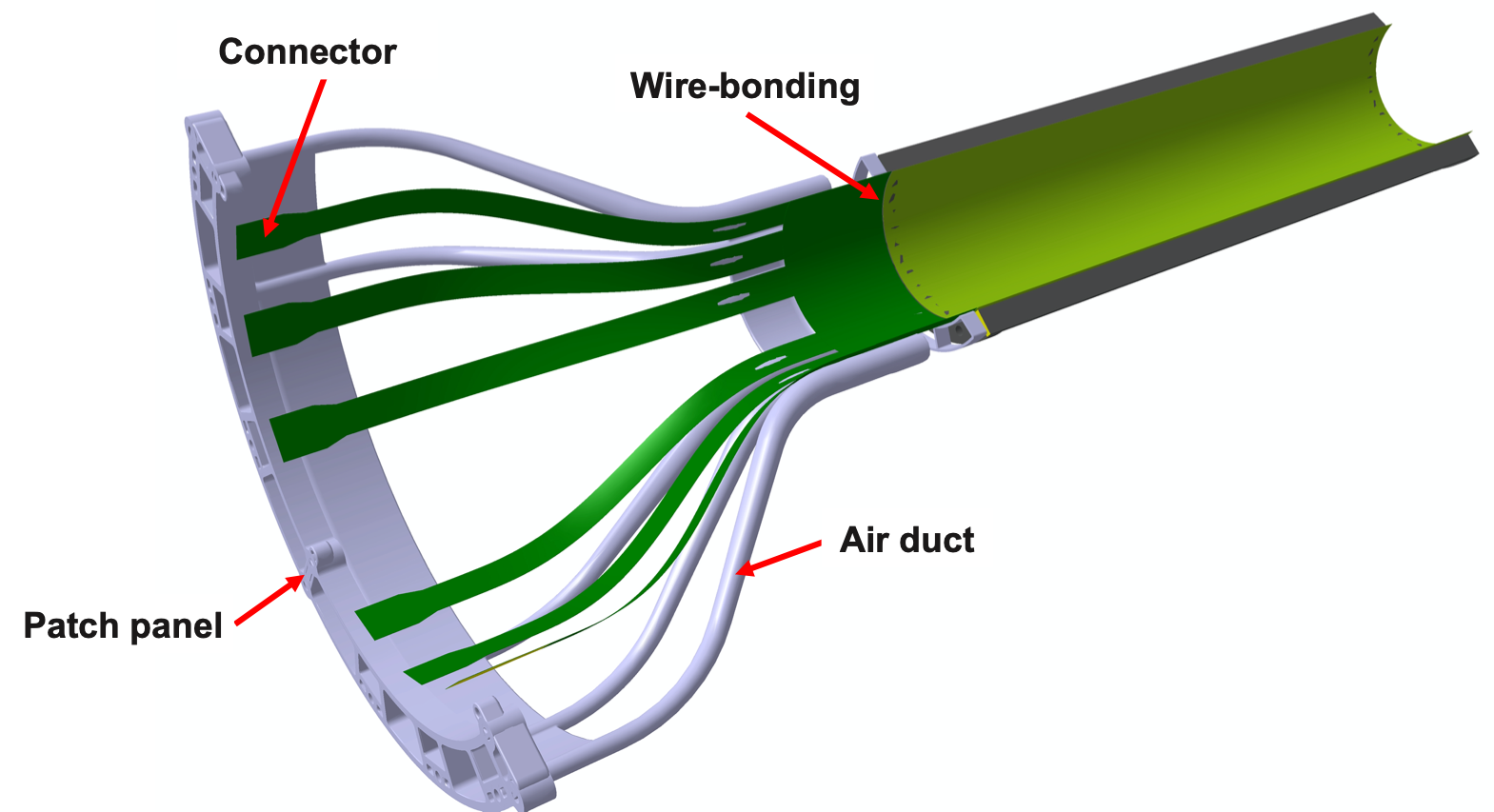 Requests in terms of line density, metal stack layers and mechanical properties under discussion
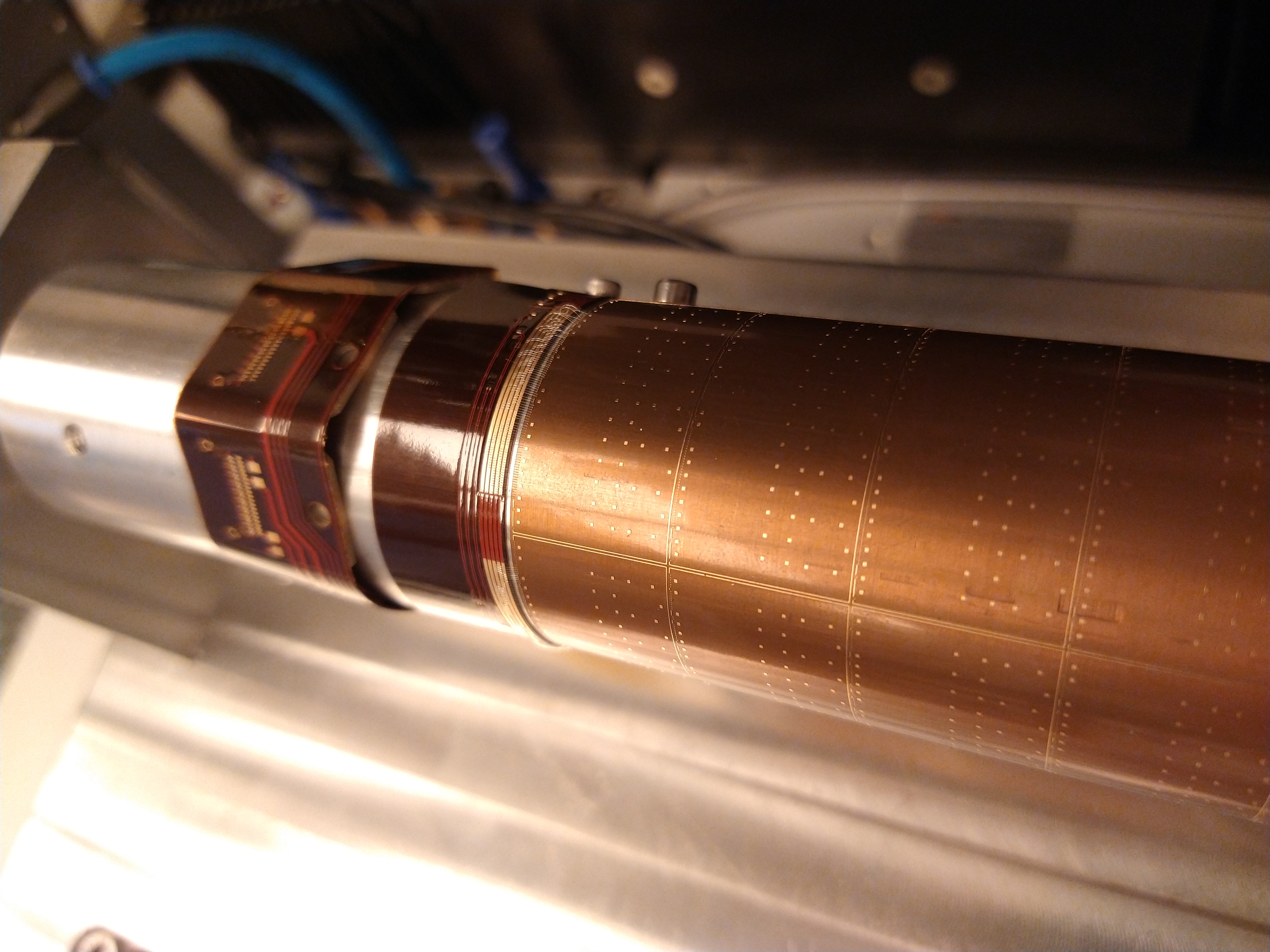 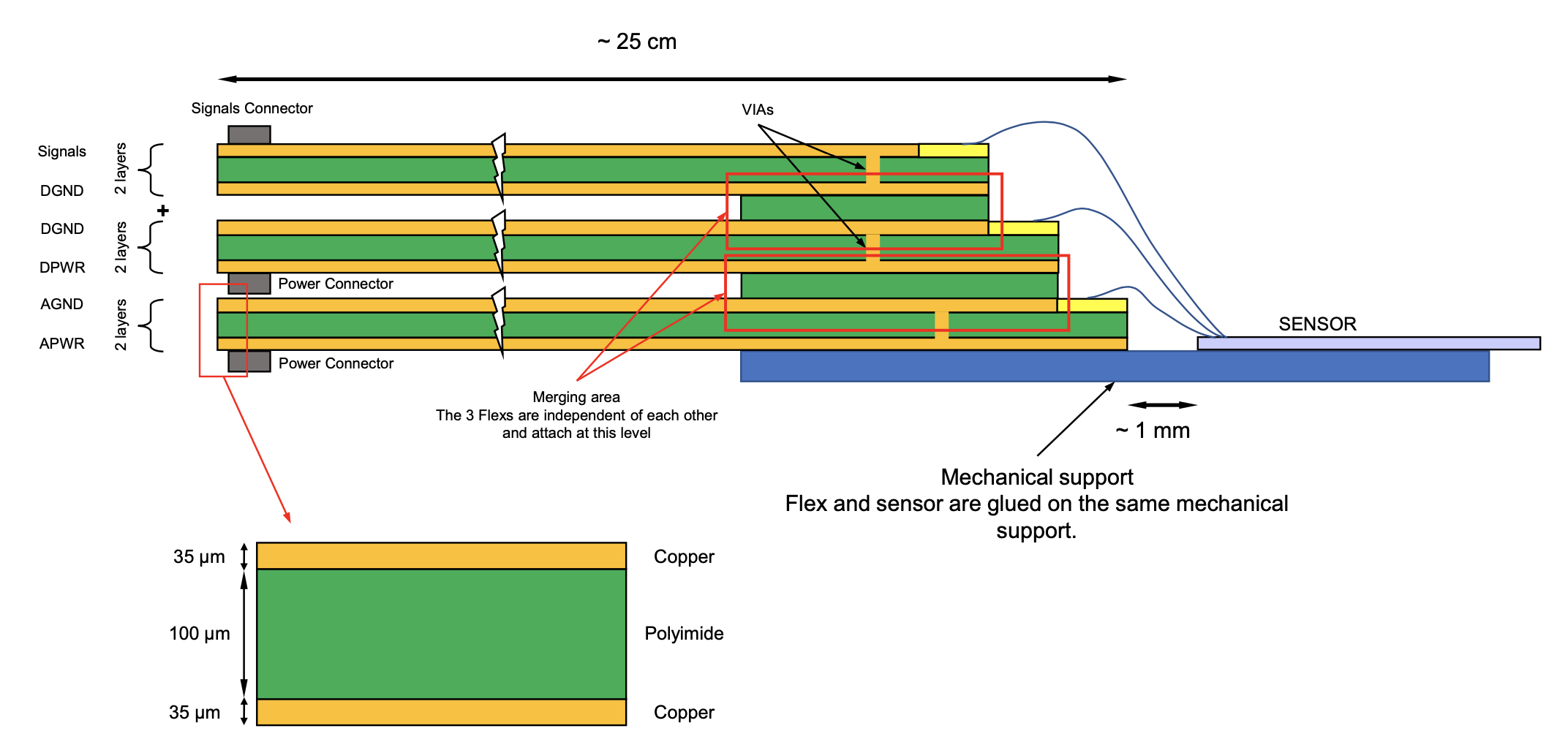 2
11/07/22
Attività ALICE - Riunione Gr3 Preventivi 2022
Attività ITS3
Bending/bonding tool for large dimension silicon chips
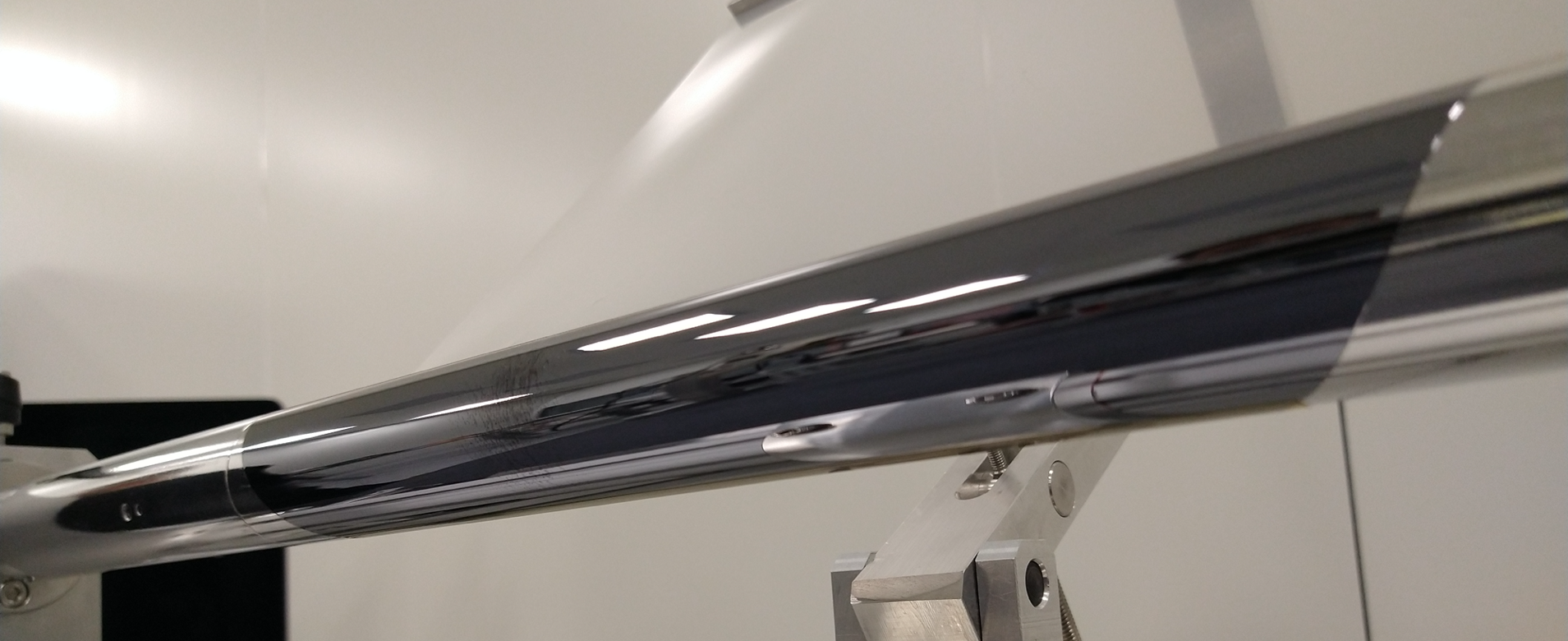 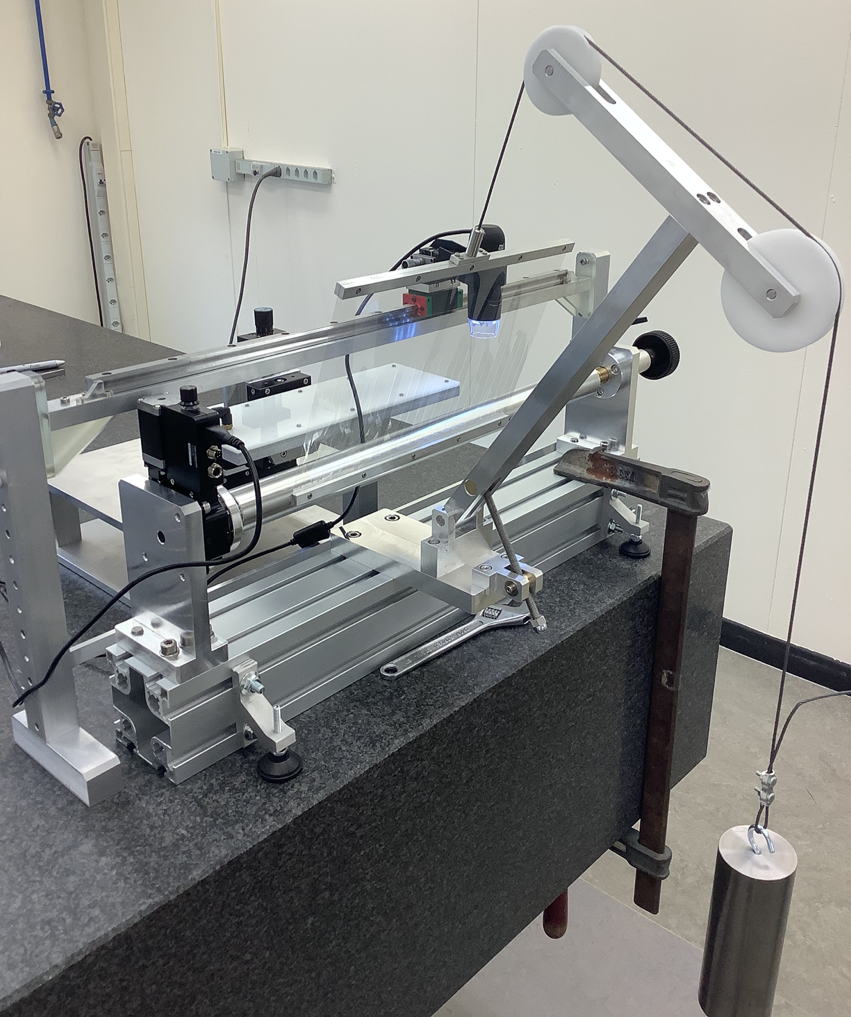 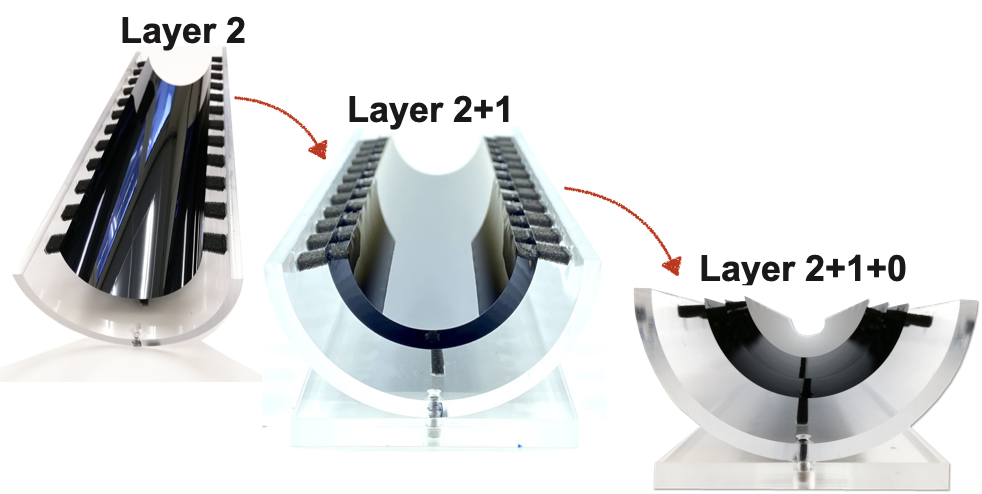 RLayer0 = 18 mm
RLayer1 = 24 mm
RLayer2 = 30 mm
3
11/07/22
Attività ALICE - Riunione Gr3 Preventivi 2022
ALICE Roadmap
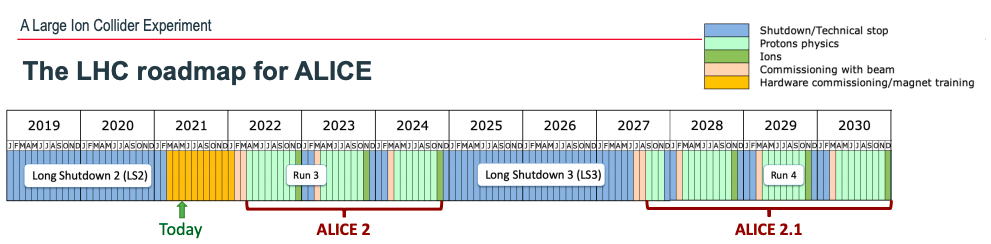 Today
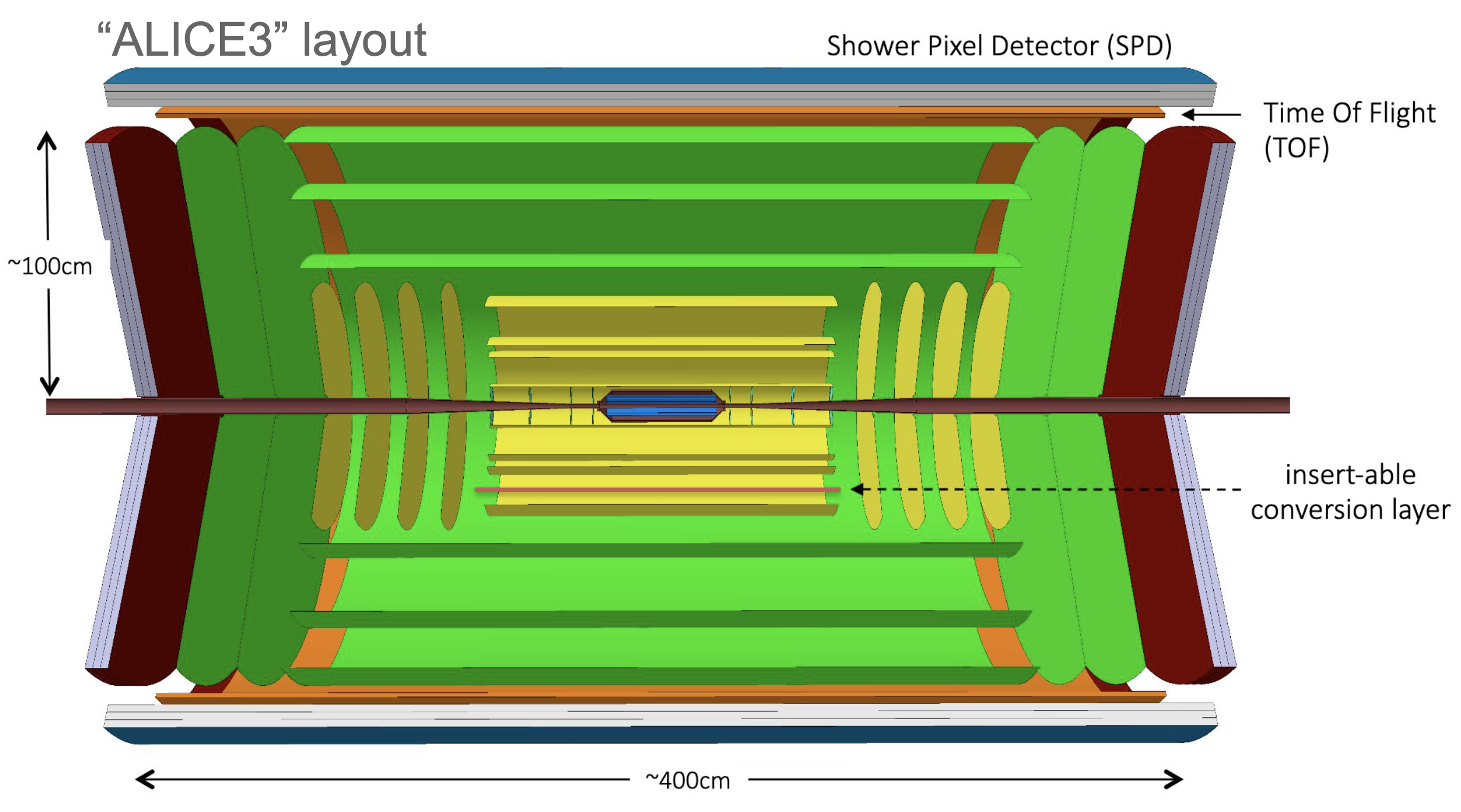 “Ambition to design a new experiment to continue with a rich heavy-ion programme at the HL-LHC” 
Update of the European strategy for particle physics
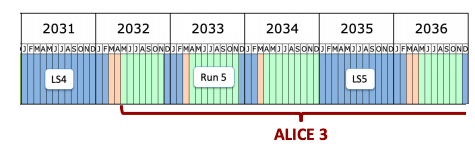 4
07/07/22
Attività ALICE - Riunione Gr3 Preventivi 2022
ALICE Roadmap
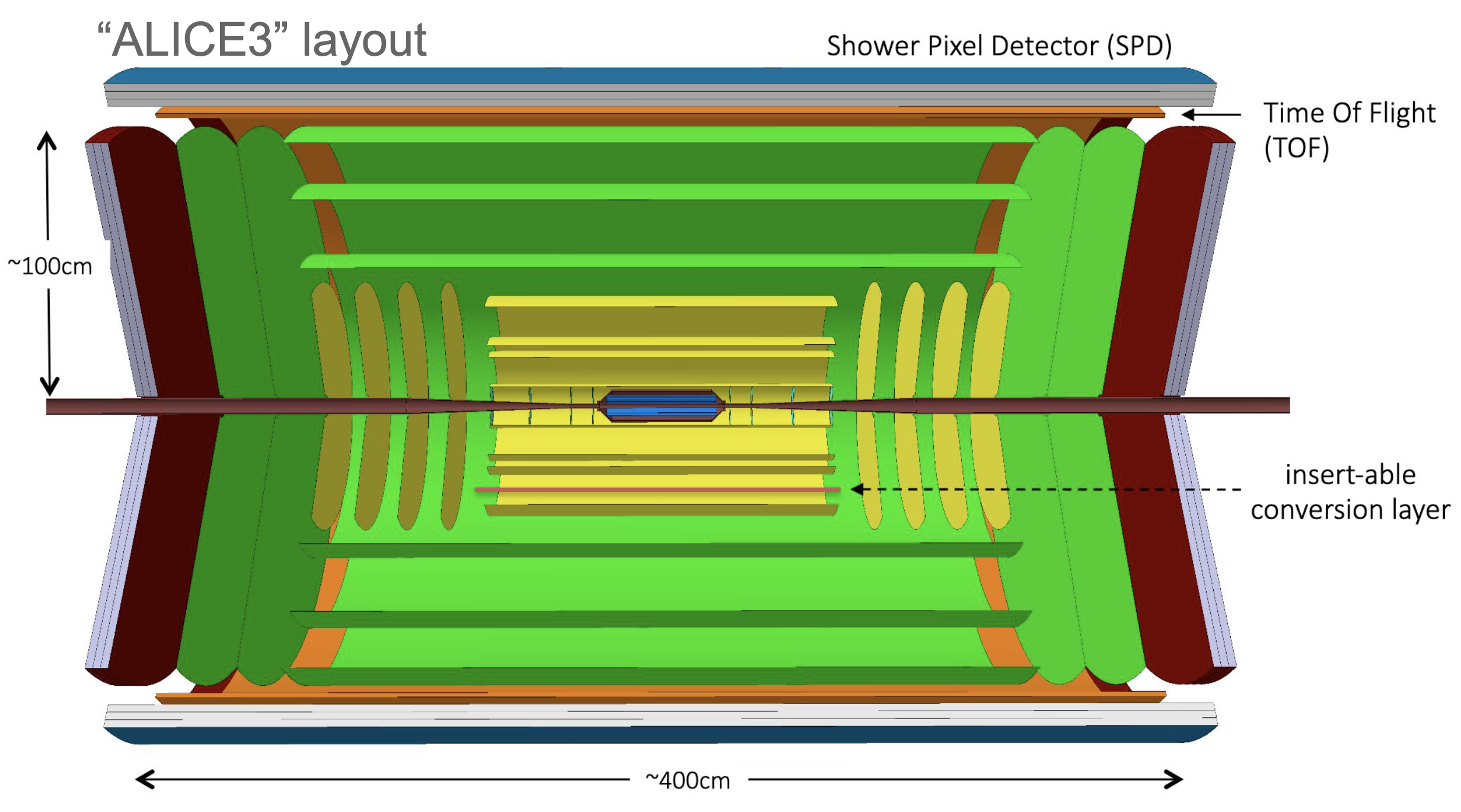 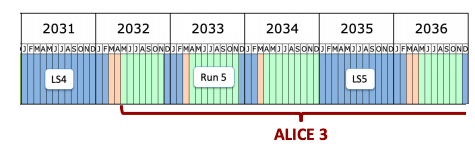 Today
Attività previste  in Sezione a Bari:
PID: R&D di SiPM e readout
test beam
PID:

TOF  con LGAD

Possibile rivelatore Cherenkov per PID
Photon detection: SiPM
Radiatore : Aereogel
In sinergia  con EIC_NET
5
07/07/22
Attività ALICE - Riunione Gr3 Preventivi 2022
Anagrafica 2023
1 FTE in meno
17 Ricercatori    13.5 FTE 
10 Tecnologi.       3.4 FTE
16.9 FTE (in 2022 17.3)
6
07/07/22
Attività ALICE - Riunione Gr3 Preventivi 2022
Richieste
Finanziarie

MISSIONI : 156,5k€
Coordinamento, Shift, test beams, ITS3-specifiche, SiPM-specifiche, Calcolo 
CONSUMO : 55k€
Produzione strumento per piegatura chip ITS3 (3 raggi), FPC ITS3, attrezzature specifiche camera pulita, SiPM

Servizi
Cosimo Pastore (officina meccanica): 6 m.p.
Maurizio Mongelli (progettazione meccanica) : 3 m.p.
Giuseppe De Robertis (elettronica) : 3 m.p. (->12 settimane)
Gigi Fiore (Camera pulita): 4 m.p.
7
11/07/22
Attività ALICE - Riunione Gr3 Preventivi 2022